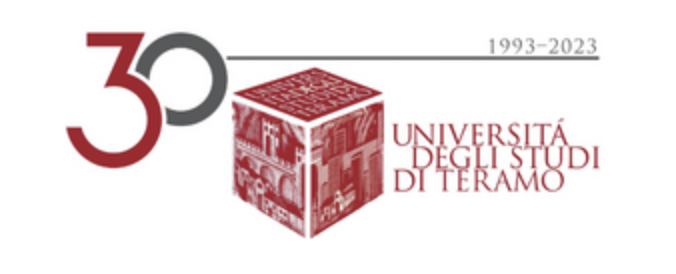 Diritto del Mercato Unico EuropeoProf. Dr. Alessandro Nato
Lezione 8
Politica Commerciale Comune: la proiezione esterna del mercato – UE e rapporti commerciali Internazionali
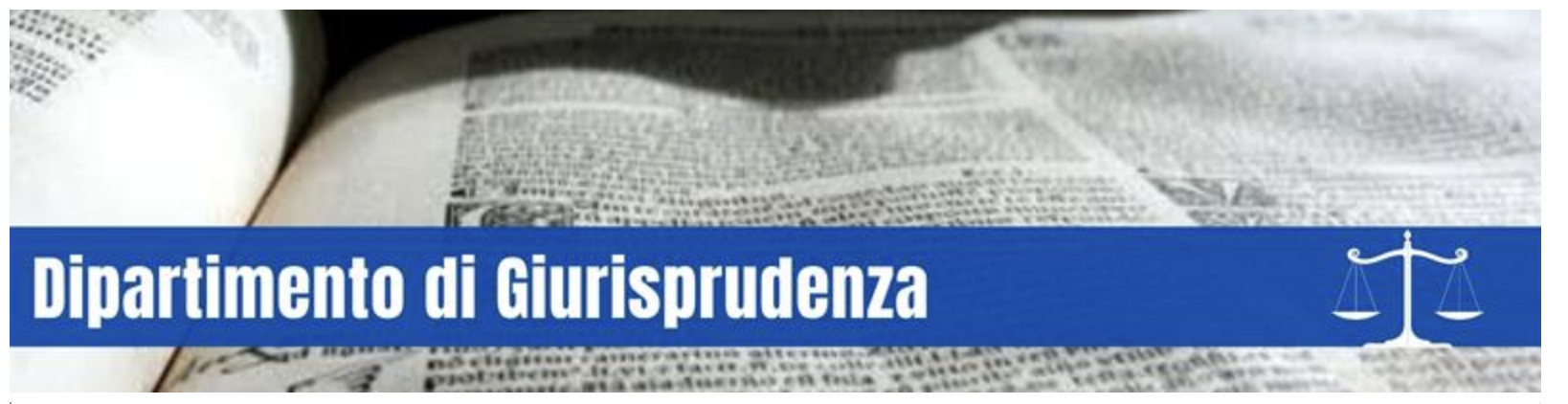 L’UE nel quadro dei rapporti commerciali internazionali
La costituzione dell’Unione doganale NON comporta che gli Stati UE abbiano costituito una fortezza commerciale tra di loro:
Regole GATT
NB: la CEE si è sostituita agli Stati Membri negli impegni assunti con il GATT a partire dal 1° luglio 1968 (TDC)	[v. slide successiva]
UE parte dell’Organizzazione mondiale del Commercio (OMC)
Art. 206 TFUE (finalità dell’unione doganale)
Approfondimento regole GATT
Divieto di discriminazione
Clausola nazione più favorita:
il trattamento tariffario più favorevole attribuito da 	una parte contraente GATT ad un altro Stato si 	estende automaticamente a tutti gli altri Stati parti del GATT– salvo eccezioni , che l’UE applica!	

Trattamento nazionale

Sistema negoziale di riduzione dei dazi (round)

Divieto di ostacoli non tariffari
L’UE nell’OMC
Decisione 94/800/CE del Consiglio sulla conclusione a nome della CE, per le materie di sua competenza, degli accordi dei negoziati multilaterali dell’Uruguay Round

OMC: In vigore dal 1° gennaio 1995
GATT 1947 continua a operare + continuamente aggiornato con «round» negoziali
Marrakesh 1994 (coinc. OMC)
	- GATT 1994
	- GATS
	- TRIPs
L’UE nell’OMC
La politica commerciale comune ha fatto dell’UE un blocco commerciale unico («single trading block»)
Il più importante al mondo!
Quota di scambi imputabili all’UE > di USA, Cina, Giappone

Eccezioni:
	- Francia e Italia: restrizioni unilaterali all’importazione di auto 	dal Giappone (MA negoziati dell’UE → dichiarazione di mutua 	cooperazione 1991)
	- Grecia: embargo FYROM 1992
Politica Tariffaria Comune
Il Consiglio, su proposta della Commissione, stabilisce i dazi della Tariffa Esterna Comune  (TEC) da applicare nelle relazioni commerciali con l’Estero (art. 31 TFUE). 
Assieme alla libera circolazione delle merci (dimensione interna) e alla politica commerciale comune (dimensione esterna), la TEC è funzionale al mercato interno e all’unione doganale. 
A tal proposito si applica il Regolamento (UE) n. 952/2013 che istituisce il codice doganale dell’Unione.
Politica Tariffaria Comune
Tipologie particolare di Dazi:
Dazi anti dumbing:
Oltre ai normali dazi doganali, un prodotto può anche essere soggetto a misure antidumping o ad altri strumenti di difesa commerciale.
Il dumping si verifica quando una società esporta un prodotto a un prezzo inferiore al valore normale del prodotto sul mercato interno. Tale valore normale potrebbe essere il prezzo del prodotto sul mercato interno o il costo di produzione.
Se da un'inchiesta risulta che gli importatori hanno praticato pratiche di dumping e che ciò ha arrecato un pregiudizio all'industria nazionale del paese importatore, possono essere istituite misure antidumping sulle importazioni del prodotto in esame.
Tali misure assumono una delle seguenti forme:
Un dazio ad valorem (tassato in funzione del valore di transazione)
dazi specifici (tassati per importo specifico del prodotto)
impegni sui prezzi (l'esportatore si impegna a vendere i propri prodotti a un prezzo minimo)
Politica Tariffaria Comune
Dazi anti-sovvenzione:
Se la vostra società sta valutando di esportare, questa sezione aiuta a individuare i dazi all'importazione e gli altri costi che potreste sostenere. Non fornisce informazioni specifiche per prodotto. A tal fine, occorre utilizzare la funzione di ricerca del prodotto.
Oltre ai dazi antidumping, le misure anti-sovvenzioni possono applicarsi al vostro prodotto. Si tratta anche delle cosiddette misure compensative. Essi compensano gli effetti di una sovvenzione ingiusta da parte di un partner commerciale.
Le misure compensative possono consistere in strumenti diversi, ma in genere comprendono dazi maggiorati. Una misura compensativa può consistere in un dazio addizionale ad valorem o specifico. Può essere applicato sotto forma di prezzo minimo all'importazione o può consistere in un "impegno sui prezzi", nel caso in cui l'esportatore si impegni a vendere il prodotto al di sopra di un prezzo minimo.